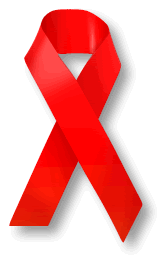 Эпидемическая ситуация по ВИЧ-инфекции      в  мире, России, Свердловской области, Екатеринбурге
Бабыкина Наталья Викторовна 
врач - эпидемиолог отдела профилактики ВИЧ/СПИДа
Свердловского областного центра профилактики и борьбы со СПИД
Глобальная эпидемия ВИЧ-инфекции
- 31%
новых случаев в 2020 г. относительно 2010 г. (с 2,1 млн до 1,5 млн)
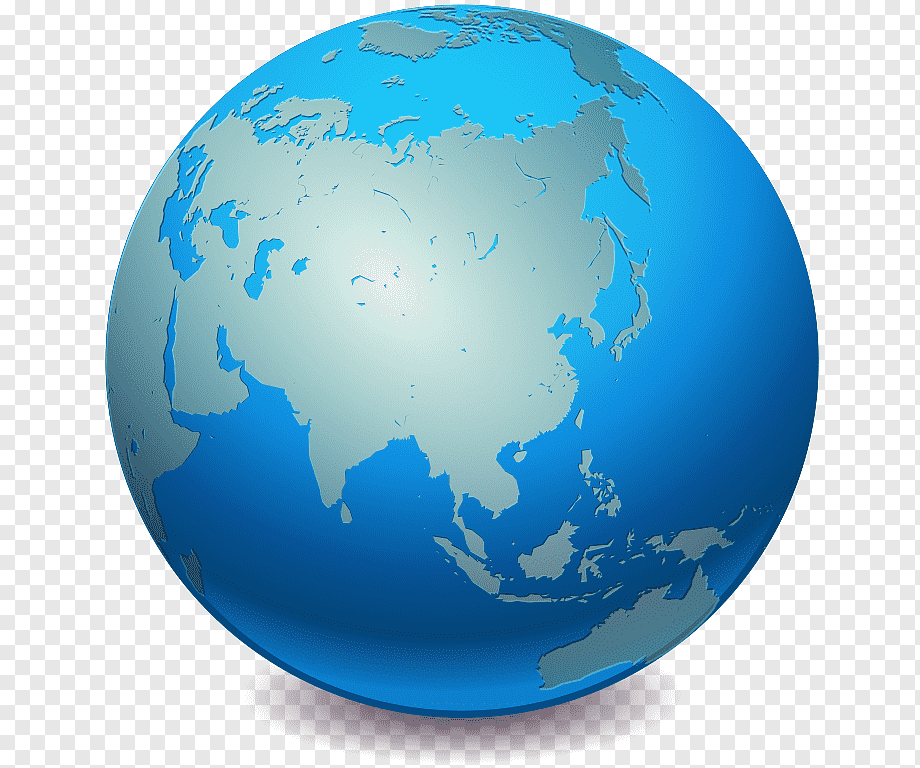 2020
Глобально
38,0 млн. 
Людей живущих с ВИЧ
+17%
по сравнению 
с 2010
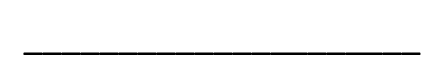 - 39%
смертей по сравнению с 2010 г.
_____________________
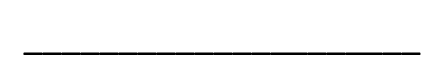 Source: UNAIDS/WHO estimates
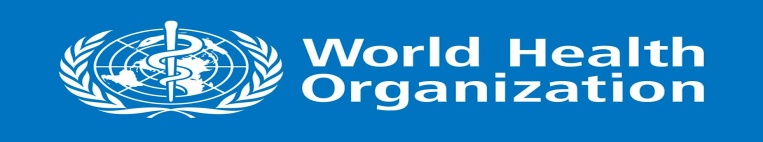 [Speaker Notes: по данным на 2019 год глобально в мире – 38 миллионов людей, живущих с ВИЧ, прирост почти за 10 лет составил 17%. Следует отметить, что по сравнению с 2010 годом: новых случаев ВИЧ-инфекции (в 2019 году эта цифра составила 1,7 млн.) регистрируется на 23% меньше, и на 39% меньше зарегистрировано смертельных случаев по причине ВИЧ-инфекции.]
Ситуация по ВИЧ-инфекции в России
(по данным Федерального центра СПИД)
Всего зарегистрировано 
1,5 млн. случаев ВИЧ-инфекции 
Умерло 400 тыс. человек 
Живет с ВИЧ 1,1 млн. человек, пораженность 0,8% (каждый 125)
За 2021г. Выявлено 71 019 случаев ВИЧ – 
на 1,4% ниже 2020г. 
Показатель заболеваемости 48,7 на 100 тыс. населения
Наиболее пораженные субъекты РФ, %
Субъекты с наибольшей первичной заболеваемостью
Число лиц, живущих с ВИЧ в Свердловской области – 
68 000 человек, 
Пораженность населения - 1,9% (Россия 0,8%)
3 место среди субъектов России
Муниципалитеты 
с пораженностью населения ВИЧ свыше 2% (16)
Муниципалитеты
с пораженностью населения ВИЧ
 1,5 - 2% (14)
Реальная картина эпидемии 
ВИЧ-инфекции
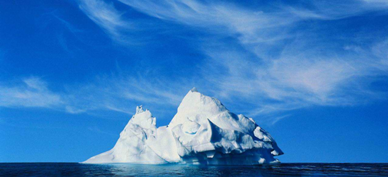 Знают о своем положительном
 ВИЧ-статусе
68 000
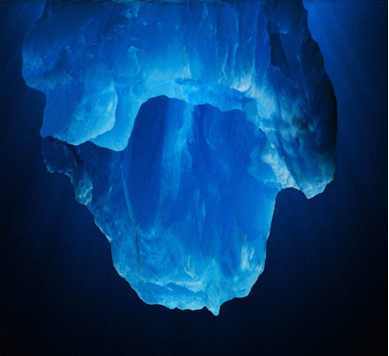 Не выявленные (скрытые) 
случаи ВИЧ-инфекции
более 200 000
Причины: 
 низкий уровень информированности о проблеме ВИЧ
 недостаточный уровень обследования на ВИЧ 
 труднодоступность обследования в лечебных учреждениях
Динамика первичной заболеваемости ВИЧ-инфекцией
в Свердловской области
3 440 
случаев ВИЧ
на 1,3% ниже 2020г.
71 019
случаев ВИЧ
на 1,4% ниже 2020г.
Снижение первичной заболеваемости с 2015 года - в 2,3 раза
<number>
Первичная заболеваемость ВИЧ-инфекцией в 2021 году выше областного показателя в 39 территориях
<number>
Рост заболеваемости ВИЧ-инфекции более, чем на 20%
 в 12 муниципальных образованиях
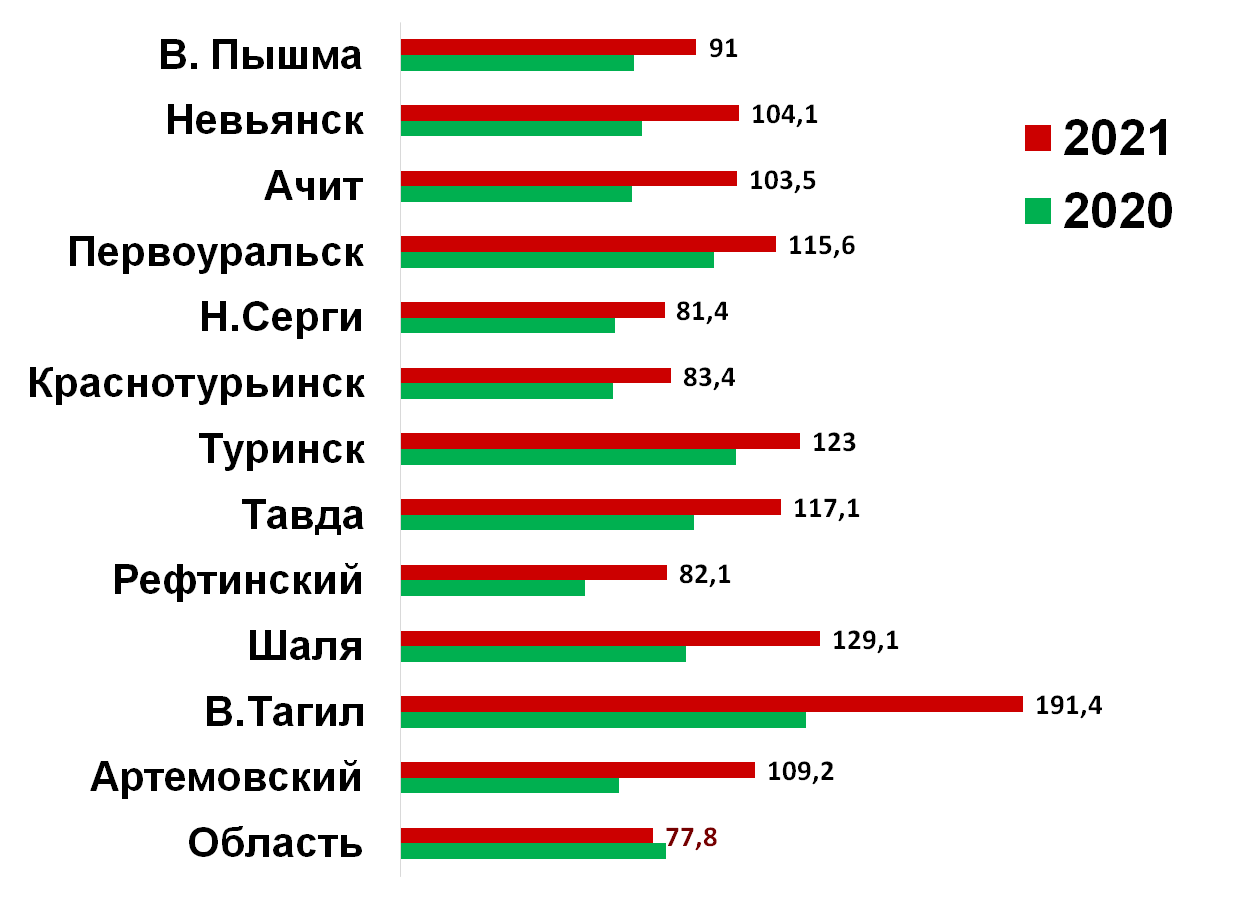 <number>
ВИЧ-инфекция в Екатеринбурге
На 31.12.2021 - людей, живущих с ВИЧ – 23 041 чел. 
Уровень пораженности 1,5 % (каждый 67)    
В 2021 г. выявлено 918 новых случаев ВИЧ-инфекции
Первичная заболеваемость 60,3 на 100 тыс. населения
(СО – 82,3)
Ежегодная динамика заболеваемости
Продолжается рост заболеваемости среди 
лиц старше 40 лет – в 4,3 раза с 2010 года
Удельный вес новых случаев ВИЧ-инфекции 
в разных возрастных группах, %
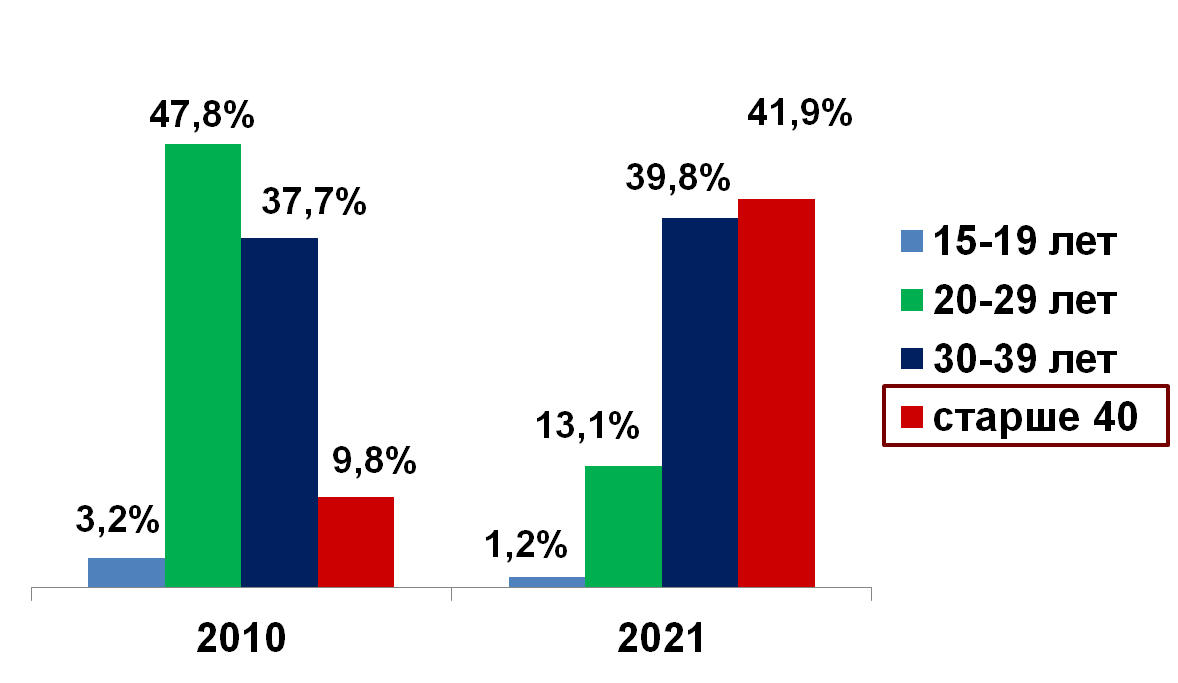 82% новых случаев – в возрасте старше 30 лет
<number>
Крайне высокая пораженность ВИЧ-инфекцией 
старших возрастных групп, %.

Когорта ВИЧ-инфицированных будет ежегодно  прирастать как минимум на 1000 человек
Каждый 20-ый
Пораженность ВИЧ-инфекцией групп 
высокого риска в Свердловской области, 2017 г., % 
(данные био-поведенческого исследования)
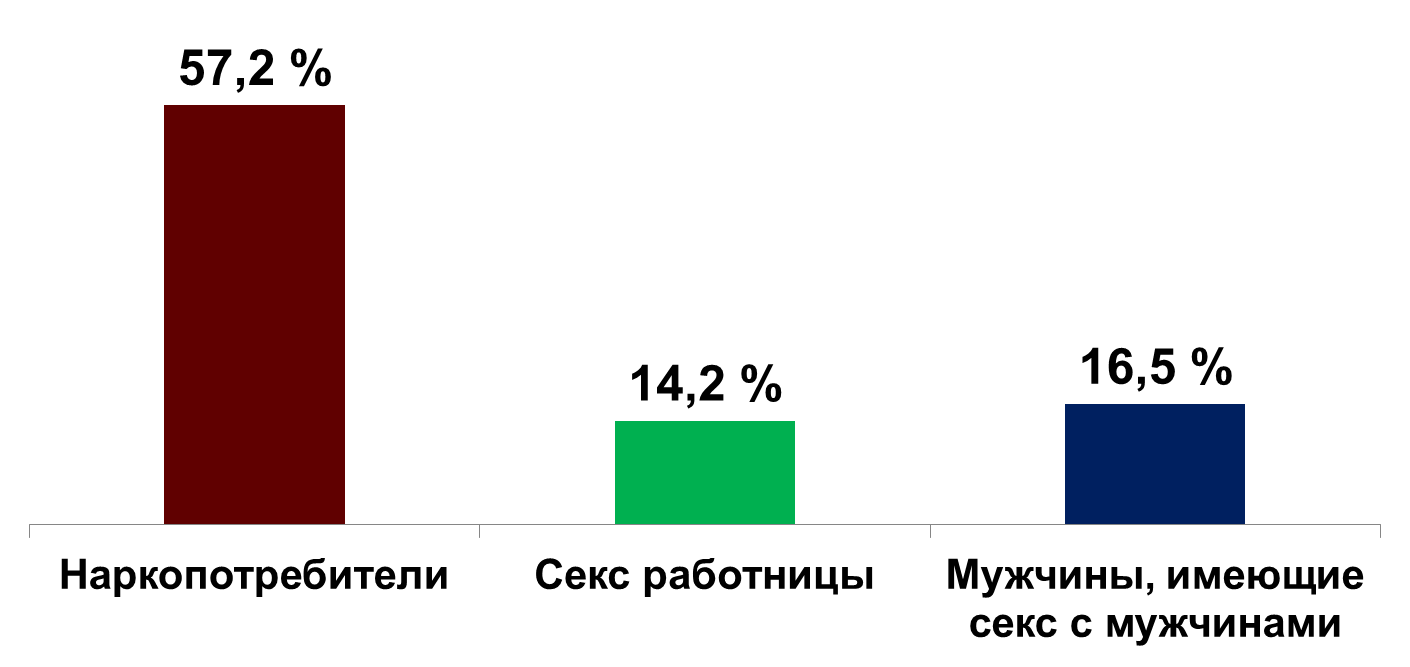 78% ПИН использовали 
стерильный инструмент 
при последней инъекции
Условия для передачи ВИЧ
<number>
Особенности эпидемической ситуации 
по ВИЧ-инфекции
Гендерная структура, %
Пути передачи, %
93% фертильного возраста
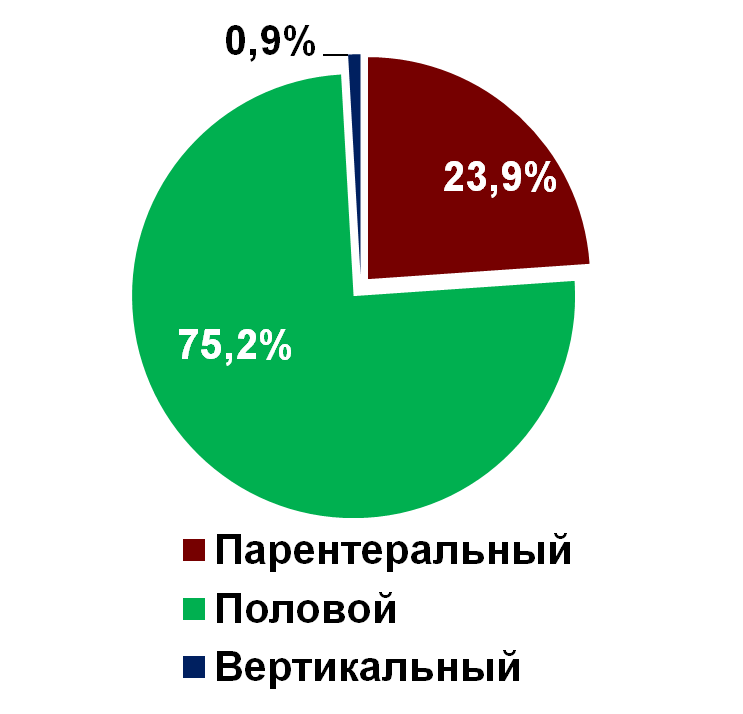 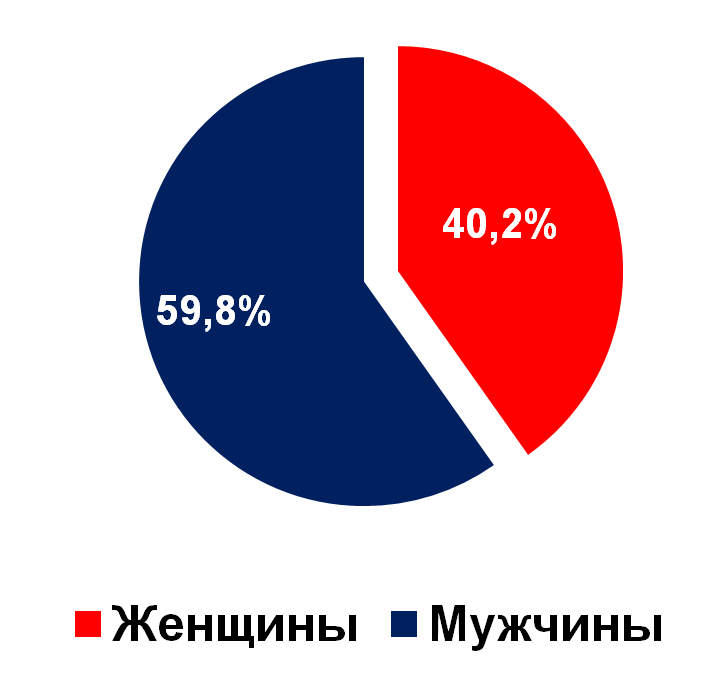 <number>
ВИЧ-инфекции среди беременных женщин и детей
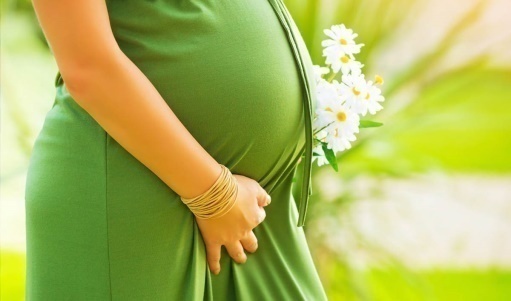 Среди беременных – 
3% живут с ВИЧ (Россия 0,75%)
1 место в России по числу детей, рожденных 
от ВИЧ-положительных женщин
Динамика рождения детей от ВИЧ+ женщин, абс.
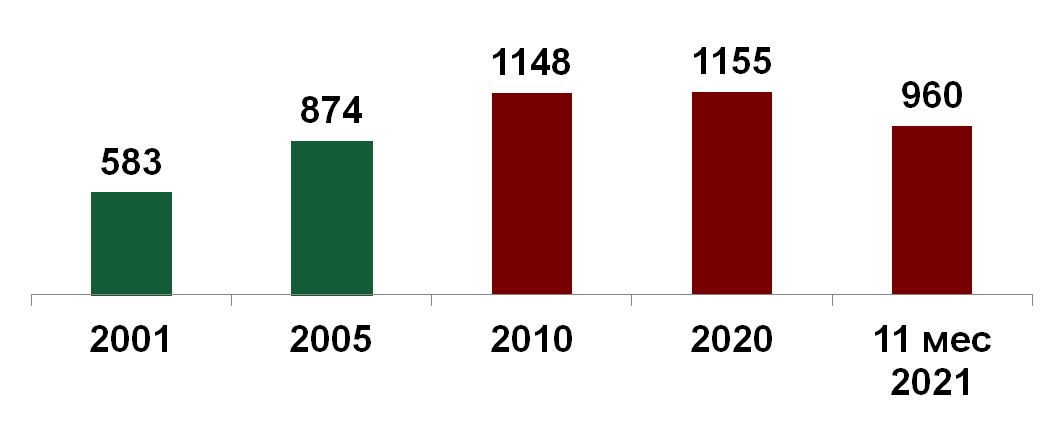 Всего родилось 
22 тысячи детей
Уровень передачи ВИЧ от матери ребенку 
снижен до минимума - 1,3%
<number>
Смертность по причине ВИЧ-инфекции
За 2021 г. умерло 935 пациентов по причине 
ВИЧ-инфекции 

Показатель смертности – 21,7 на 100 тысяч населения
 (снижение на 13,3%)
Проблема – 
смертность среди женщин
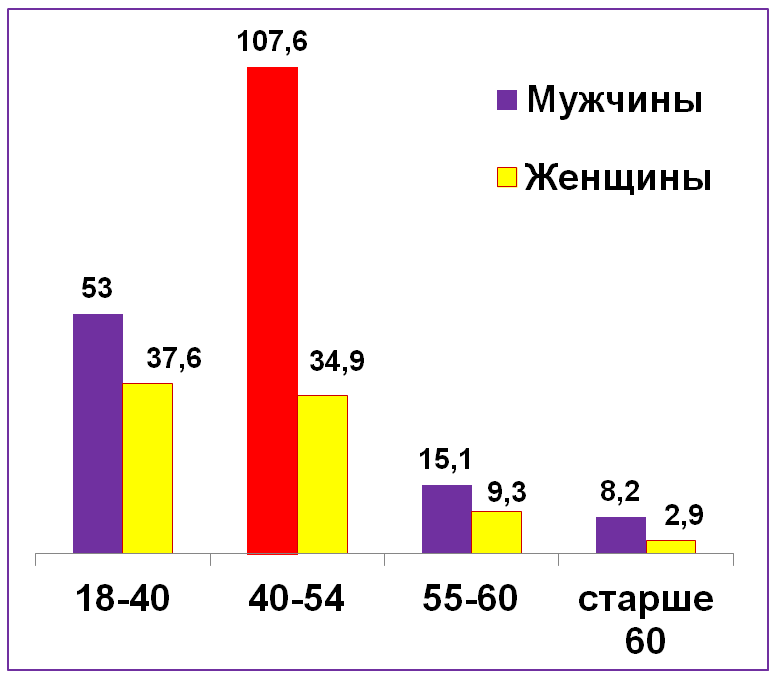 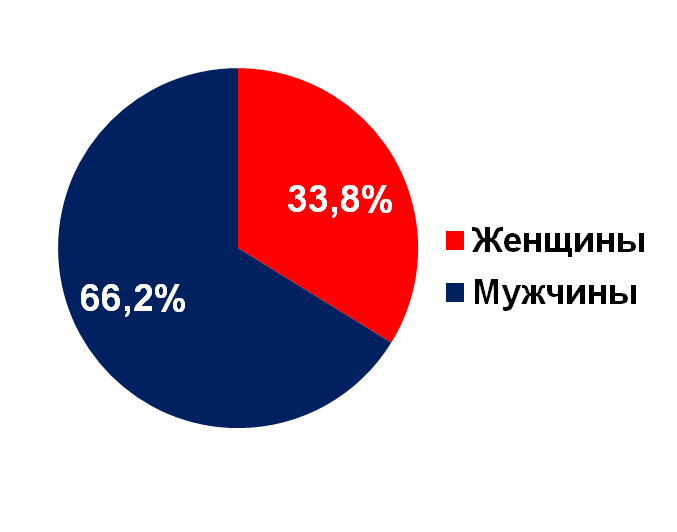 29% умерших женщин 
имели несовершеннолетних детей
<number>
28 территорий с высоким уровнем смертности
 (за 11 мес. 2021 года, %)
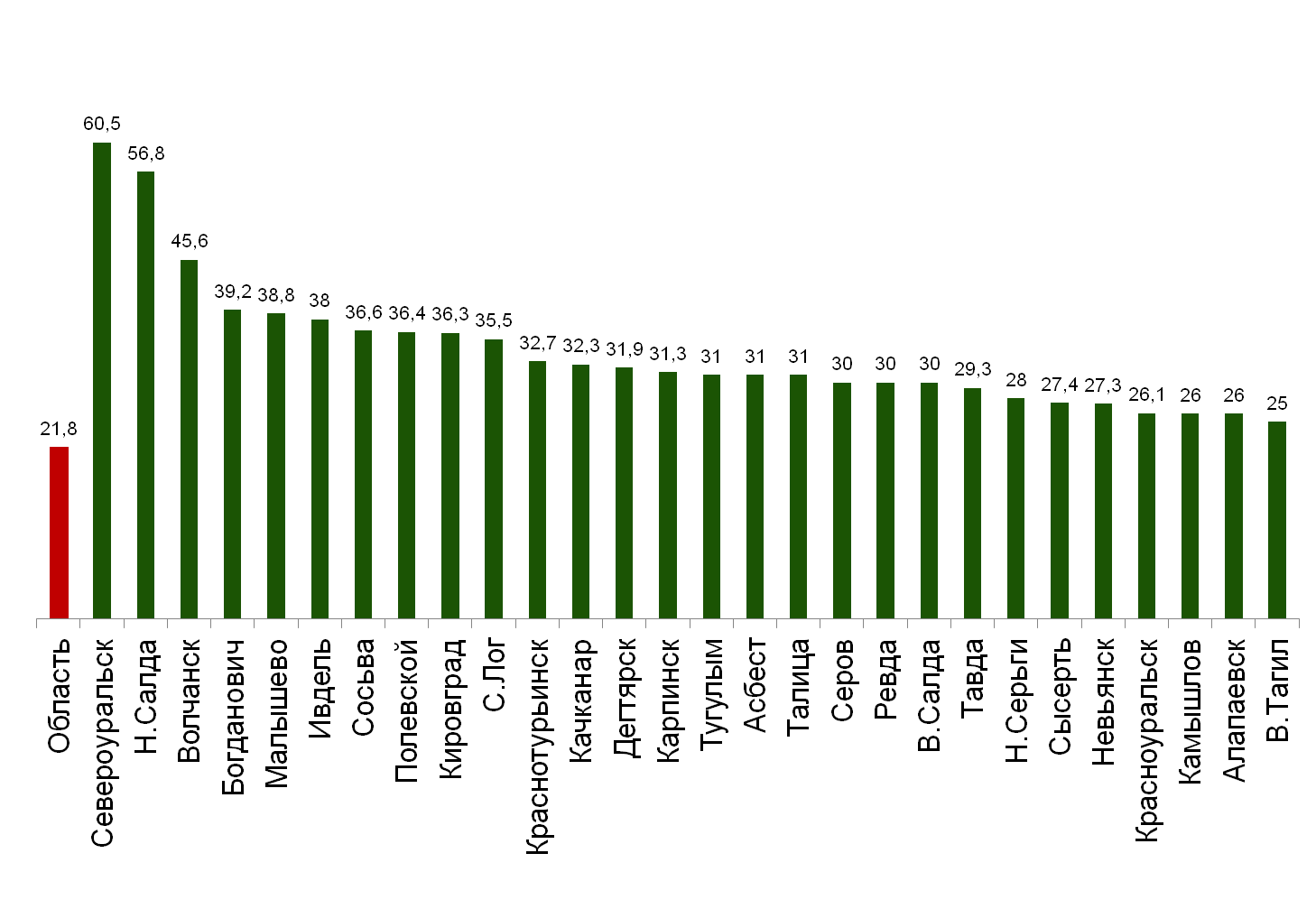 Рост по сравнению с 2020 годом:
Талица +160%   Н. Салда +100%
Богданович + 80%   Красноуфимск + 75%
Невьянск + 57% 
Верхотурский, Тавда, Кировград  + 50%
Верхняя Салда + 44%  Асбест + 42%
Шаля +33% К.-Уральский, Сысерть +31%
Свыше 30,0 
на 100 тыс. населения
<number>
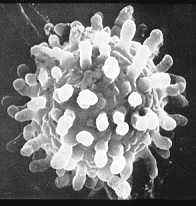 Свердловский областной центр профилактики 
и борьбы со СПИД

г. Екатеринбург, ул. Ясная,46

Регистратура – (343) 222-22-90 (120)

Заместитель главного врача:
Жуков Вячеслав Владимирович – (343)-227-30-18 (121)

Заведующая отделом эпидемиологии:
Кукаркина Вера Анатольевна – (343)-227-30-18 (166)

Заведующая отделом профилактики:
Прохорова Ольга Геннадьевна – (343)-227-30-18 (137)